ЛАХАУЗОВА АЛЛА ВАСИЛЬЕВНА
ЗАВЕДУЮЩИЙ СЕКТОРОМ 
РАЗРАБОТКИ НОРМАТИВНЫХ ДОКУМЕНТОВ
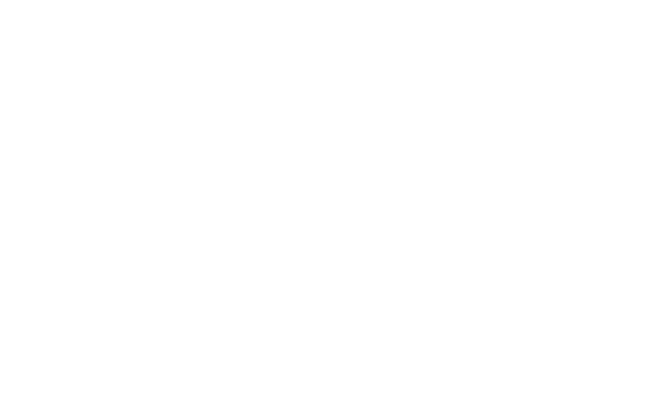 Разработка и принятие проекта  национального стандарта «Нефтяная и газовая промышленность. Проектирование и эксплуатация подводных эксплуатационных систем. Часть 4: Подводное устьевое оборудование и фонтанная арматура»
1. ГОСТ Р ИСО 13628-2-2013 «Нефтяная и газовая промышленность. Проектирование и эксплуатация систем подводной добычи. Часть 2. Гибкие трубные системы многослойной структуры без связующих слоев для подводного и морского применения
2. ГОСТ Р ИСО 13628-3-2013 «Нефтяная и газовая промышленность. Проектирование и эксплуатация систем подводной добычи. Часть 3. Системы проходных выкидных трубопроводов (TFL)»
3. Проект ГОСТ Р ИСО 13628-4 «Нефтяная и газовая промышленность.  Проектирование и эксплуатация подводных эксплуатационных систем. Часть 4: Подводное устьевое оборудование и фонтанная арматура»
Серия стандартов ГОСТ Р ИСО 13628Разработчик – АО «ЦКБН»
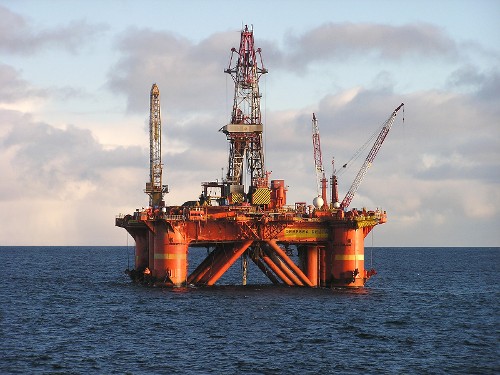 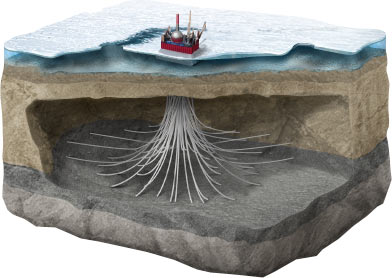 2
Отсутствие соответствующих национальных стандартов
ЦЕЛЕСООБРАЗНОСТЬ И ЗНАЧИМОСТЬ
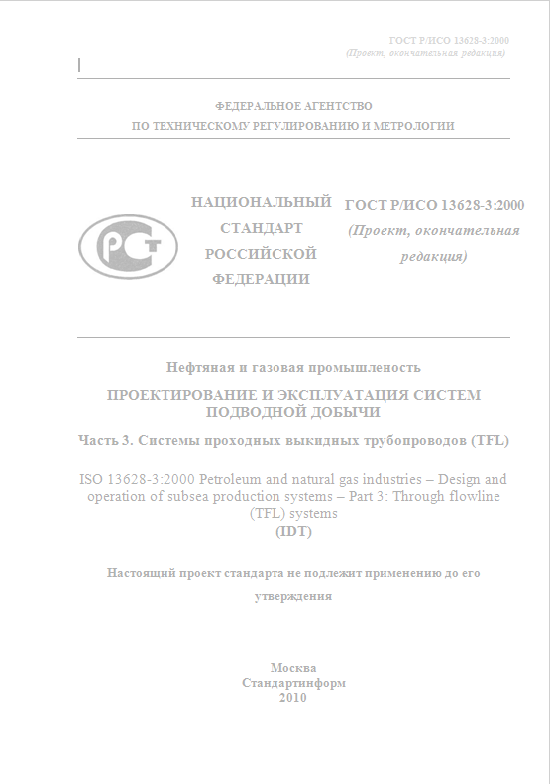 Разработка национальных стандартов на базе стандартов ИСО
Реализация рациональных и эффективных методов освоения ресурсов
Упорядоченные принципы проектирования, строительства и эксплуатации морских НГ сооружений
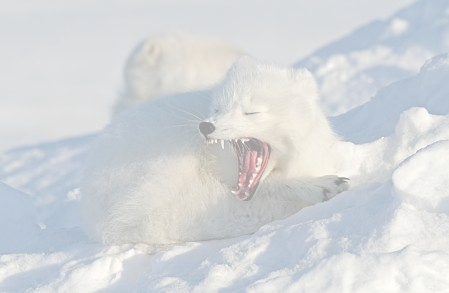 Развитие национальной системы стандартизации
Совершенствование фонда отечественной нормативной документации
Повышение качества отечественной продукции
Применение современных достижений науки, технологии и практического опыта
Необходимость гармонизации  российской и международных систем стандартизации
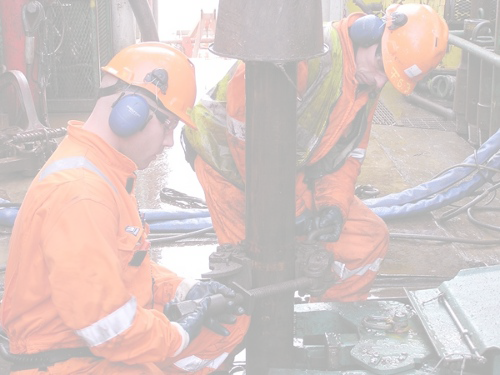 Ускоренное развитие техники и технологии
3
РАЗРАБОТКА проекта ГОСТ Р ИСО 13628-4
Основание для разработки стандарта
Договор на выполнение НИР с ОАО «Газпром» № 1686-0730-09-2  
от 26.01.2010 

Проблема № 3.2 «Создание методов и технологий для повышения 
эффективности разработки и безопасной эксплуатации месторож-
дений» Перечня приоритетных научно-технических проблем 

План работ по национальной стандартизации ТК 23 на 2009 г.
ГОСТ Р разработан в соответствии с Техническим заданием на выполнение 
работ по теме: «Разработка национального стандарта ГОСТ Р «Нефтяная и 
газовая промышленность. Проектирование и эксплуатация подводных 
эксплуатационных систем. Часть 4: Подводное устьевое оборудование и 
фонтанная арматура»

ГОСТ Р разработан на основе русскоязычной версии международного стандарта ISO 13628-4:2010, прошедшей научно-техническую экспертизу в организациях-членах ТК 23, которая официально зарегистрирована в Федеральном фонде регламентов и стандартов ФГУП «Стандартинформ»
4
Проект ГОСТ Р ИСО 13628-4
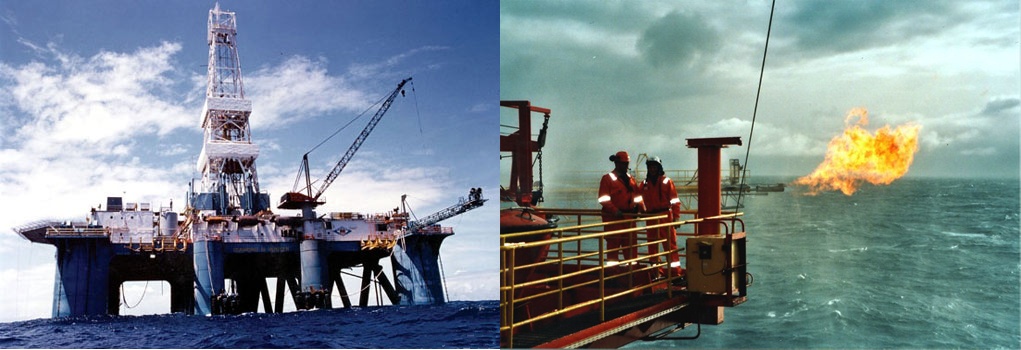 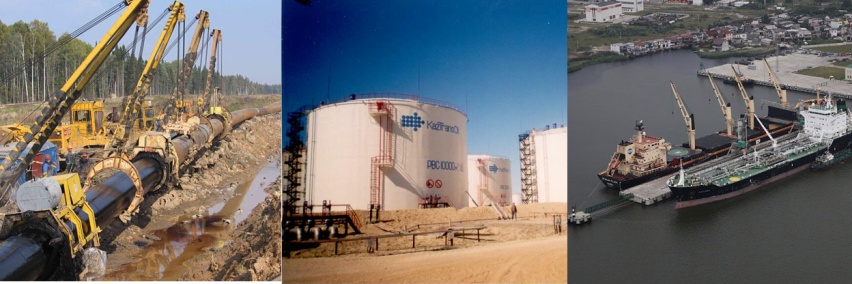 5
ПРОЕКТЫ ГОСТ Р И ВВЕДЕННЫЕ В ДЕЙСТВИЕ ГОСТ Р
Разработчик – АО «ЦКБН»
Примеры корректировки наименований серии стандартов «Нефтяная и газовая промышленность»
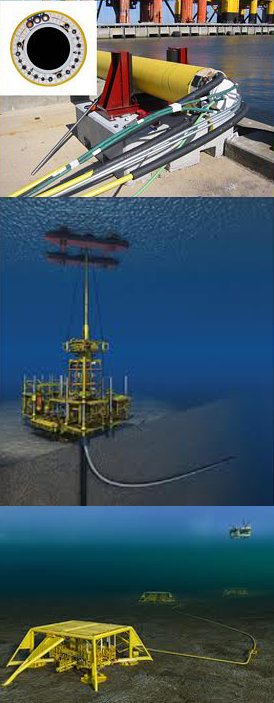 6
Проект ГОСТ Р  ИСО 13628-4
Основные нормативные акты и документы по применению международных и региональных стандартов в РФ
Федеральный закон от 17.12.2002 № 184-ФЗ «О техническом регулировании»


ГОСТ Р 1.2-2014 Стандартизация в Российской Федерации. Стандарты национальные. Правила разработки, утверждения, обновления и отмены

ГОСТ Р 1.5-2015 Стандартизация в Российской Федерации. Стандарты национальные. Правила построения, изложения, оформления и обозначения

  ГОСТ Р 1.7-2014 Стандартизация в Российской Федерации. Стандарты национальные. Правила оформления и обозначения при разработке на основе применения МС

ПР 50.1.074-2004 Подготовка проектов национальных стандартов Российской Федерации и проектов изменений к ним к утверждению, регистрации и опубликованию. Внесение поправок в стандарты и подготовка документов для их отмены
СТО Газпром 1.12  «Система стандартизации ОАО «Газпром». Правила участия ОАО «Газпром», дочерних обществ и организаций в работах по разработке и обновлению национальных и международных стандартов»
7
Проект ГОСТ Р ИСО 13628-4
Порядок рассмотрения проекта стандарта
Рассмотрение в 
ПК 5
Голосование
Разработка 
проекта стандарта
Доработка 
проекта стандарта
Заключение ПК 5
Заключение ТК23
Направление в РОССТАНДАРТ
Рассмотрение членами ТК 23
Голосование
Доработка 
проекта стандарта
Результаты публичного обсуждения и голосования
В ПК 5
Замечания и предложения (10):
ЦКБ «Коралл»
 РМРС.
6 бюллетеней:
ЗА – 6
ПРОТИВ – нет
ВОЗДЕРЖАЛОСЬ – нет
В ТК 23
Замечания и предложения (171):
Минэнерго России
ООО «Газпром межрегионгаз»
АО «Газпром промгаз»
ЗАО «СТГ»
Ростехнадзор
ООО «Газпром ВНИИГАЗ
37 бюллетеней:
ЗА – 24
ПРОТИВ – 1
ВОЗДЕРЖАЛОСЬ – 12
УКПГ-2В
8
Проект ГОСТ Р  ИСО 13628-4
Результаты голосования
по проекту стандарта:
«Нефтяная и газовая промышленность. Проектирование и эксплуатация подводных эксплуатационных систем. Часть 4: Подводное устьевое оборудование и фонтанная арматура»
9
ЛАХАУЗОВА АЛЛА ВАСИЛЬЕВНАЗАВЕДУЮЩИЙ СЕКТОРОМ 
РАЗРАБОТКИ НОРМАТИВНЫХ ДОКУМЕНТОВ

LAKHAUZOVA@CKBN.RU
ПРИНЯТИЕ  ПРОЕКТА 

ГОСТ Р «Нефтяная и газовая промышленность. Проектирование и эксплуатация подводных эксплуатационных систем. 
Часть 4: Подводное устьевое оборудование и фонтанная арматура»
10